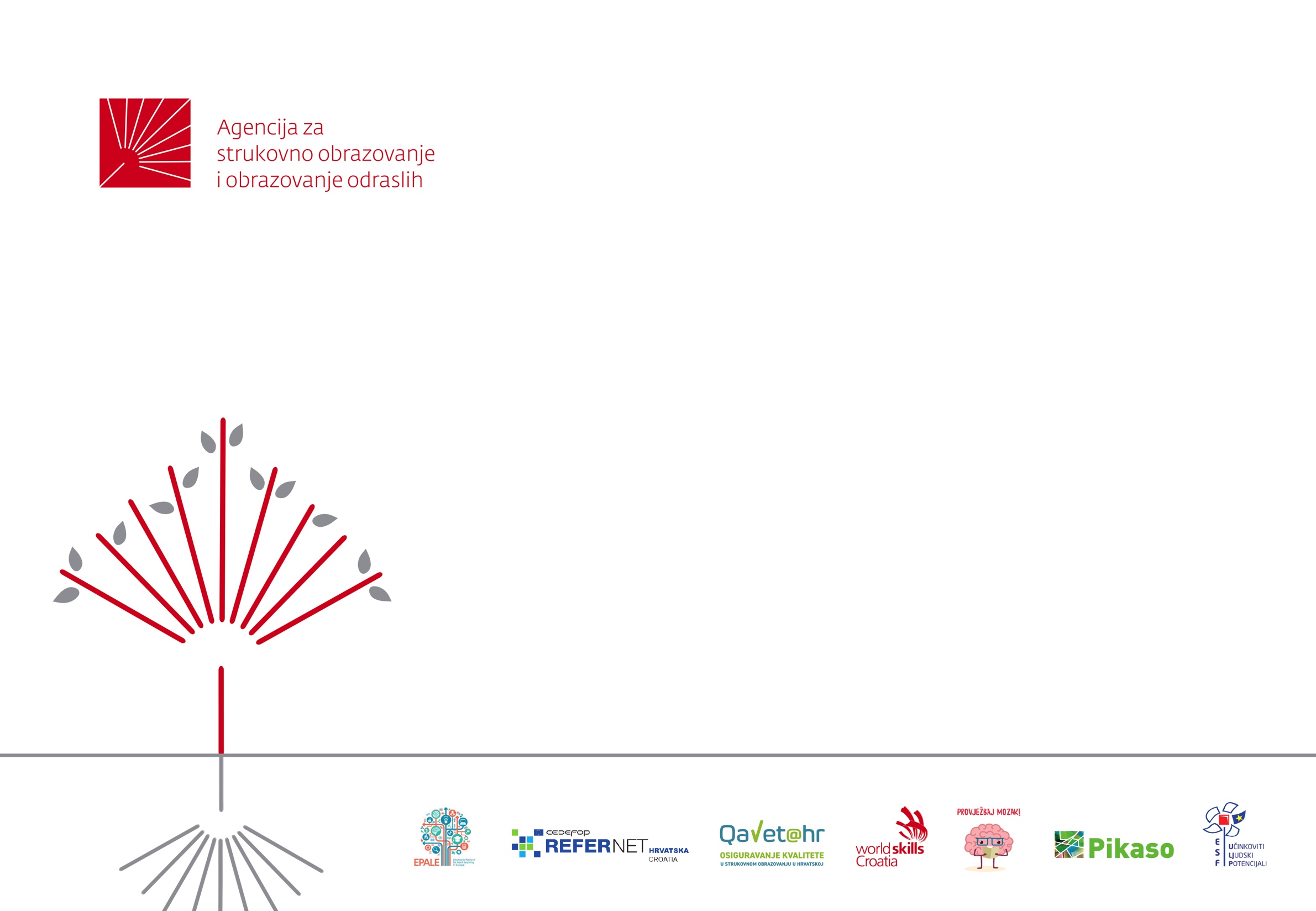 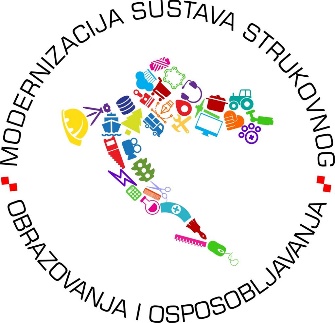 Modularno planiranje sektor:        Pravo, politologija, sociologija,                državna uprava i javni poslovi
Vedrana Šimunić Rod
17. svibnja 2025.
Cilj: jačanje kompetencija nastavnika u primjeni modularnih strukovnih kurikula
Ishod:
analizirati mogućnosti planiranja i načina ostvarivanja ishoda učenja uz prijedlog aktivnosti
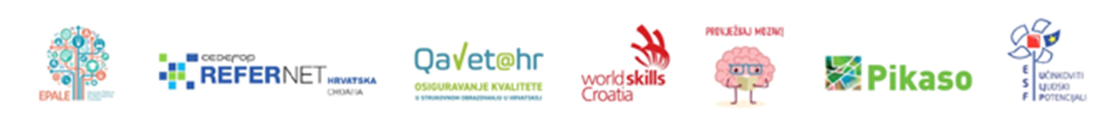 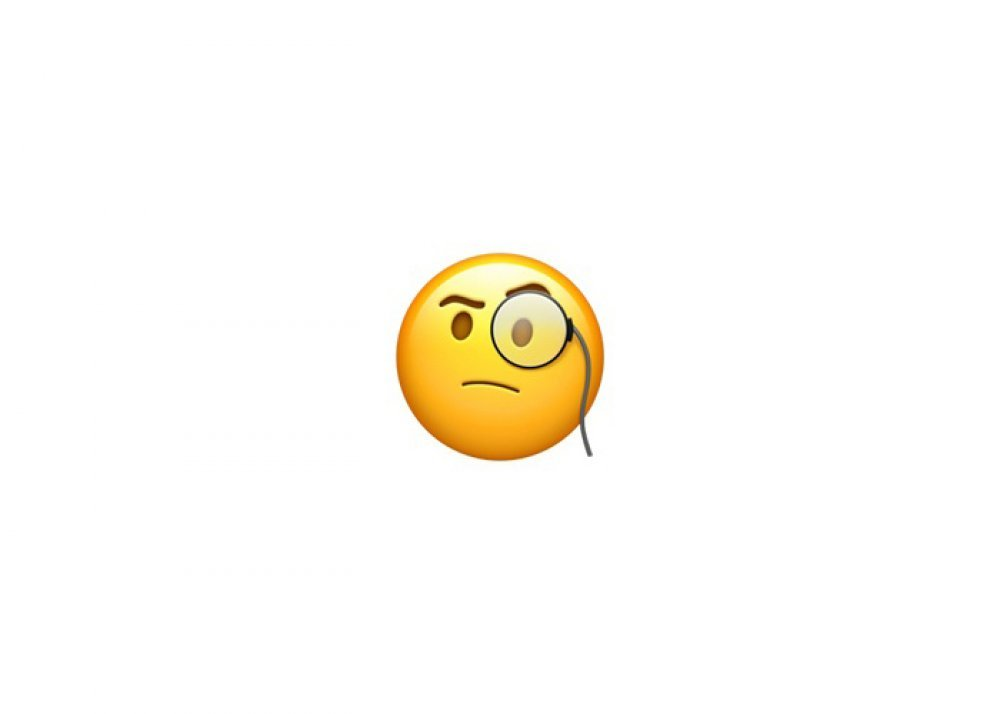 Očekivanja
SADRŽAJ
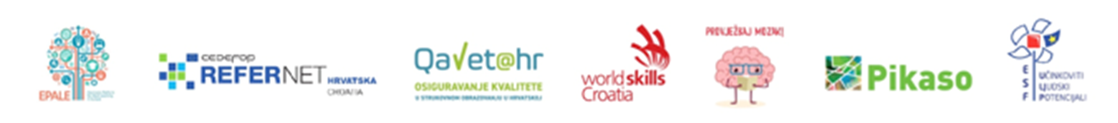 Opći dio strukovnog kurikula
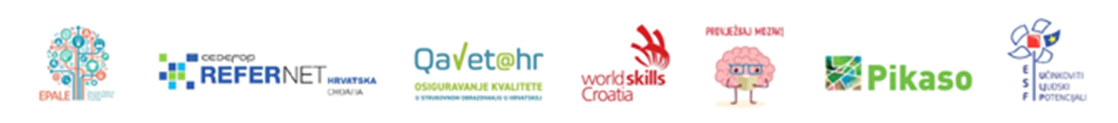 Opći dio strukovnog kurikula
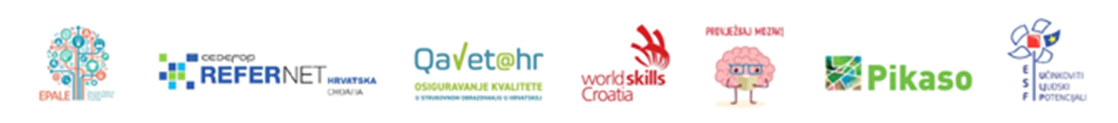 Razrada modula u obrascu strukovnog kurikula
CSVET bod obuhvaća 25 sati potrebnih za stjecanje odgovarajućih ishoda učenja
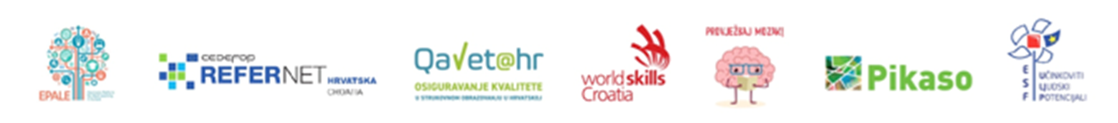 Razrada modula u obrascu strukovnog kurikula
UTR 
svi oblici (svijet rada, ustanova, regionalni centri kompetentnosti); uz uporabu simulacija i stvarnih projektnih zadataka u poslovnome sektoru; kombinaciju učenja u svijetu rada te u školskim specijaliziranim prostorima koji u cjelini simuliraju uvjete iz svijeta rada i dr.
SAP
čitanje, izrada seminarskih zadataka, prezentacija, rad na projektima, izrada domaćih zadaća, vježbe (radni listovi, izvješća), učenje za pisani i/ili usmeni ispit, e-učenje i dr.
VPUP
izravan proces učenja i poučavanja, vježbe, prezentiranje i dr.
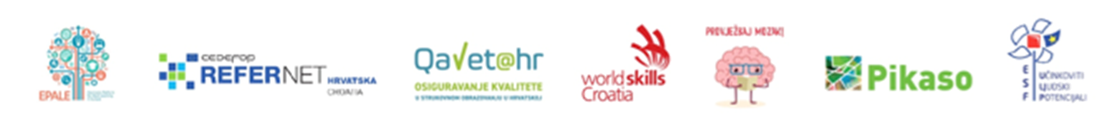 Razrada modula u obrascu strukovnog kurikula
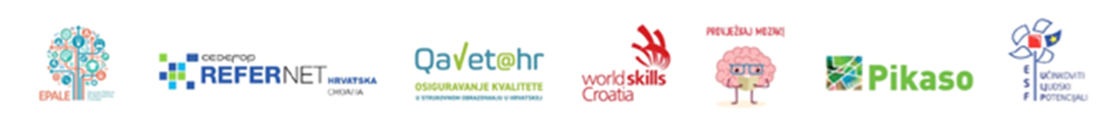 Razrada modula u obrascu strukovnog kurikula
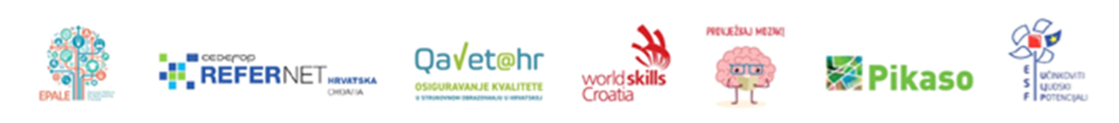 Razrada modula u obrascu strukovnog kurikula
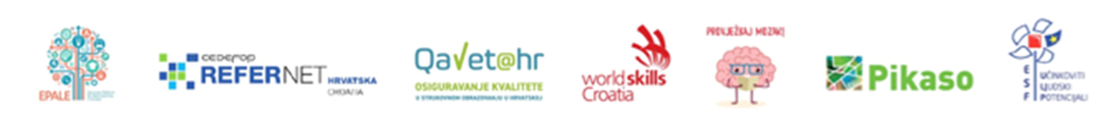 Modularno planiranje
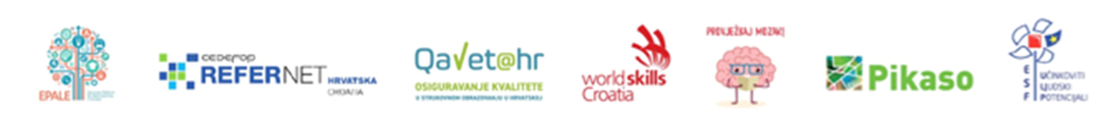 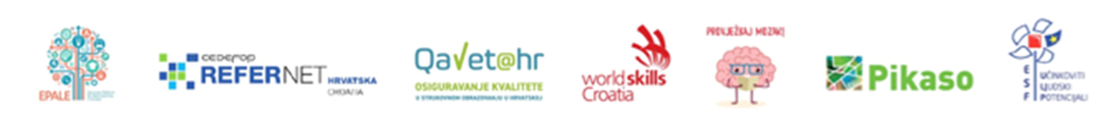 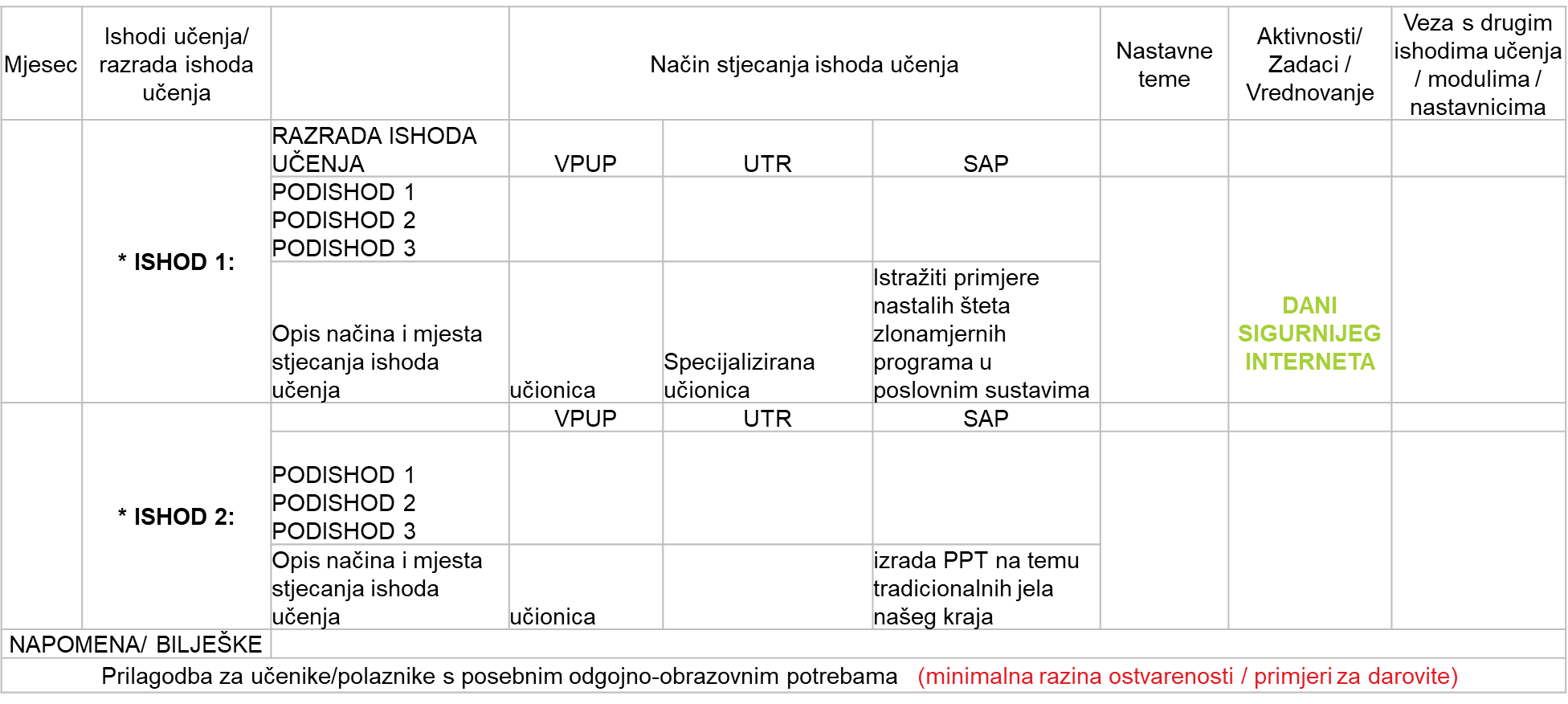 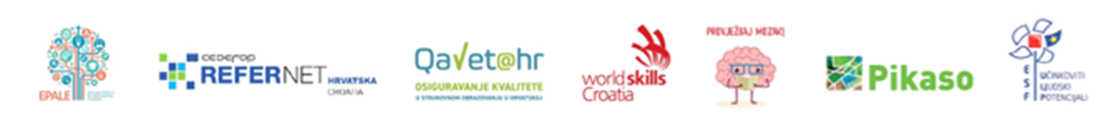 Primjer razrade aktivnosti: Dani sigurnijeg interneta
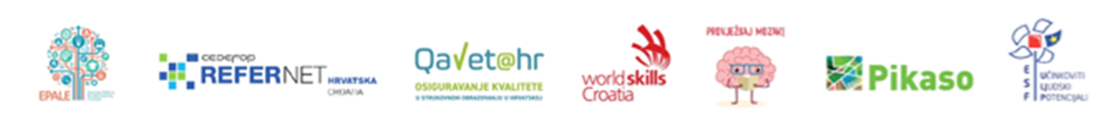 Primjer određivanja broja sati za pojedini skup ishoda učenja unutar modula u redovnom strukovnom obrazovanju
Zadatak:
Razraditi plan realizacije za više skupova ishoda učenja iz odabranih modula.
Predložiti aktivnost za realizaciju  i primjer vrednovanja za odabrane skupove ishoda učenja.
Aktivnost treba biti cjelodnevna ili više dana a odnosi se na suradnju 2 ili više nastavnika.

Izrada zadatka 30 minuta, prezentiranje 20 minuta (4 grupe po 5 minuta)
Trajanje: 50 minuta
PITANJA?????
Promjena neće doći ako čekamo nekog drugog ili neko drugo vrijeme. 
Mi smo oni koje smo čekali. 
Mi smo ta promjena koju tražimo!
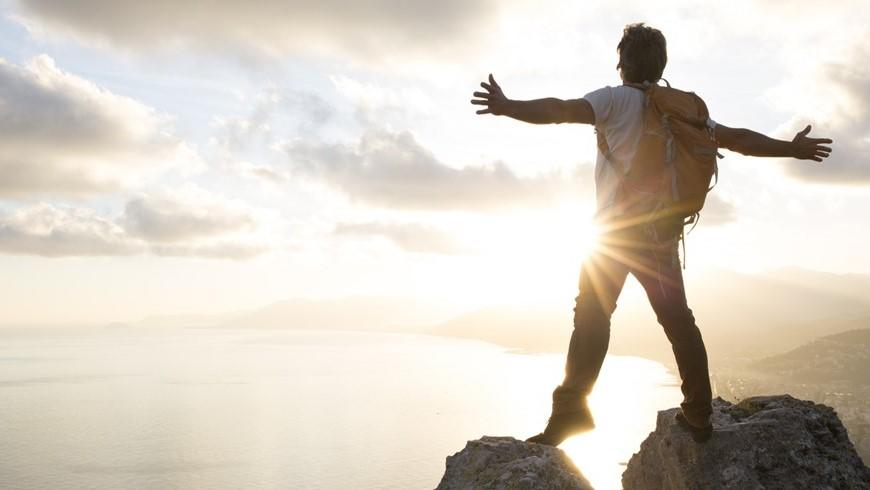 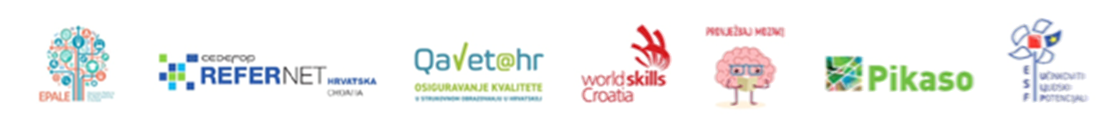 HVALA NA PAŽNJI!!!!!
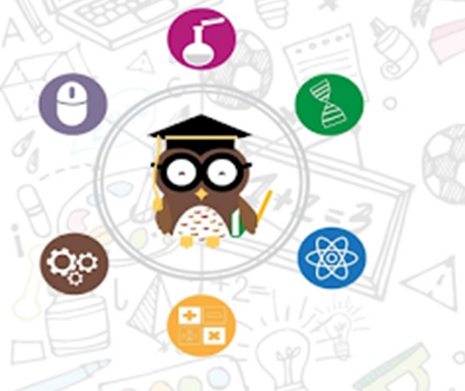 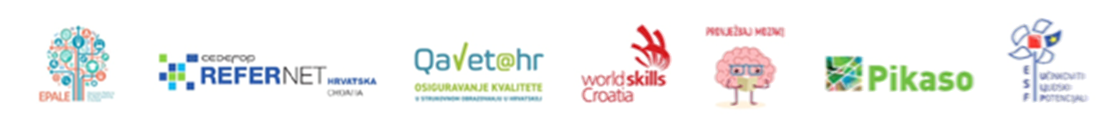